1
Work-Related Burn Injuries:Comparing Protective Services to All Other Occupations
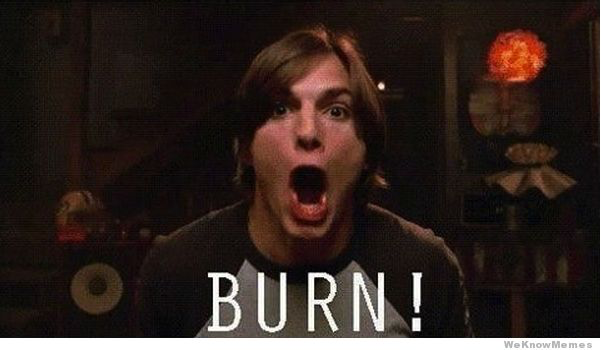 Michael Scott
EOHS 571
5/2/19
WeKnowMemes.com
2
Background
Burn Injury from 2002 – 2017 (WISQARS data)
4,585,300 nonfatal adult fire or bun injuries
30,849 total adult fatal fire or burn injuries
1,647 firefighter deaths (NIOSH FFIPP)
In 2017, 1,310 firefighters sustained burn injuries (Molis, 2018)
91 firefighter fatalities in 2017 (NIOSH FFIPP)
Burns can lead to chronic pain and poor psychosocial health
Worse in females and elderly at 12 months after injury (Wasiak, 2014; Wasiak, 2017)
≈ 30% of burn patients were not back at work 3.5 years after injury (Mason, 2012)
Worse with pre-existing psychiatric history (Brynch, 2001)
[Speaker Notes: FFIPP = Firefighter Fatality Investigation and Prevention Program 

77,900 total non-fatal work-related burn injuries in 2016

FF burn deaths ≈ 5% of total burn deaths (2002-2017)

≈ 7% of burned FFs died in 2017]
3
Work-related Burn Injuries (NIOSH Work-RISQS, 2016 data)
77,900 non-fatal burn or electric shock injuries
5.6% hospitalized
Only 2.7% hospitalized in 2002
Young males have highest rates (Reichard, 2015)
Race/Ethnicity
“White”: 44.9%
“Black”: 7.8%
Body Region
Hands: 22.5%
Eyes: 19.4%
Arms 13.9%
Face 9.2%
Industries with highest rates (Reichard, 2015)
Food services
Manufacturing
Construction
[Speaker Notes: Work-Related Injury Statistics Query System

Work-related burn injuries who sought treatment in emergency rooms]
4
Project Aims
Compare work-related burn injuries in Protective Service workers (PS) vs non-PS workers:
Investigate differences in worker characteristics
Age, race, gender, comorbidities
Investigate differences in injury characteristics
TBSA, inhalation injury, electrical injury
Evaluate differences in health outcomes
Days hospitalized, in ICU, or ventilated
Discharge status
5
Hypothesis
Protective service workers who sustain a work-related burn injury will be discharged from the hospital with a statistically significant higher level-of-care when compared to work-related burn injures from all other occupations.
6
Methods
Analysis
Design
Subjects
National Burn Repository
American Burn Association
2002-2011 data
Analysis of a medical registry database
Study Population = adults who sustained a work-related burn injury
Sub-group of interest = Firefighters 
“Protective Services”
Vs. all other occupation categories
Descriptive
Demographics
Injury characteristics
Hospital course
Discharge status
Multivariable model
Logistic regression
Step-wise
7
Major Outcomes of Interest
Burn Severity
Total Body Surface Area (TBSA) % burned – numerical and categorical
Concomitant Inhalation Injury – binary 
Health Outcomes
ICU days, Ventilation days, and Number of Procedures – numerical and categorical
Total Hospital Days – numerical and categorical
8
Results
22,969 total subjects with work-related burn injuries
638 PS workers with work-related burn injuries
22,331 non-PS workers with work-related burn injuries
Of the 638 PS workers
51.1 % are “firefighters”
35.9 % are “protective services”
9
Demographics
a = p-values are CMH Nonzero Correlation, unless otherwise specified 
* = p-value for mean age comparison between protective services and all other occupations is the Unequal T-test p-value
[Speaker Notes: Female PS OR: 0.49 ( 0.35 ,  0.69 )]
10
Burn Injury & Hospital Discharge
a = p-values are CMH Nonzero Correlation, unless otherwise specified 
* = p-value for mean age comparison between protective services and all other occupations is the Unequal T-test p-value
11
Burns by Body Region
12
Multivariable Logistic Regression Models
* Inhalation Injury logistic regression model = c statistic for model = 0.786; logistic regression model for inhalation injury controlled for the following variables: age, number of comorbidities, TMPM trauma severity score, race (with "White" race used as the reference group), gender, total body surface area burn sustained, and sustaining a burn to the "head" body region	
			
† Sustaining a TBSA burn ≥ 10% logistic regression model= c statistic for model = 0.599; logistic regression model for > 10% TBSA burn injury controlled for the following variables: age, number of comorbidities, TMPM trauma severity score, race (with "White" race used as the reference group), gender, any non-negative blood alcohol test result, sustaining a fracture injury, having chronic pulmonary disease, and having depression
[Speaker Notes: Protective Services 2.35 ( 1.70 , 3.25 ) <.01 
Age (years) 1.00 ( 1.00 , 1.01 ) 0.33 
Number of Comorbidities 1.17 ( 1.08 , 1.26 ) <.01 
TMPM 0.16 ( 0.00 , 22.45 ) 0.46 
Race - African American 0.90 ( 0.71 , 1.14 ) 0.69 
Race - Hispanic 0.76 ( 0.63 , 0.92 ) <.01 
Race - Other 1.11 ( 0.84 , 1.48 ) 0.11 
Female gender 1.08 ( 0.84 , 1.39 ) 0.53 
Total TBSA Burn % sustained 1.04 ( 1.04 , 1.04 ) <.01 
"Head" body region burn 3.65 ( 3.12 , 4.27 ) <.01 

Protective Services 0.42 ( 0.31 , 0.57 ) <.01 
Age (years) 1.01 ( 1.00 , 1.01 ) <.01 
Number of Comorbidities 1.59 ( 1.50 , 1.69 ) <.01 
TMPM 2.15 ( 0.22 , 21.31 ) 0.51 
Race - African American 0.75 ( 0.67 , 0.85 ) <.01 
Race - Hispanic 1.06 ( 0.98 , 1.16 ) <.01 
Race - Other 0.94 ( 0.81 , 1.09 ) 0.87 
Female gender 0.55 ( 0.48 , 0.63 ) <.01 
Blood Alcohol Test Positive 2.43 ( 1.48 , 3.98 ) <.01 
Fracture Injury Sustained 1.88 ( 1.47 , 2.41 ) <.01 
Chronic Pulmonary Disease 0.63 ( 0.48 , 0.84 ) <.01 
Depression 1.31 ( 1.02 , 1.69 ) 0.03]
13
Health Outcomes of Interest
Mean Total Burn TBSA %
PS = 3.6 % (sd 7.9%); Non-PS = 7.2 % (sd 12.0%); p-value = <.01
Sustaining a TBSA Burn ≥ 10%
PS = 57 workers (8.9%); Non-PS = 4667 workers (20.9%); p-value = < .01
Odds Ratio: PS workers had a statistically significant 0.42 times lower adjusted odds of sustaining a work-related burn injury ≥ 10% of TBSA when compared to Non-PS workers (95% CI: 0.31 – 0.57).  
Relatively high missing values (total subjects: 16.1% missing; PS: 29.9% missing; Non-PS: 15.7% missing)
[Speaker Notes: Total popl = 22,969
PS popl = 638
Non-PS popl = 22,331

Mean total Burn TBSA % p-value = T Test
TBSA >/= 10% p-value = CMH Non-Zero Correlation]
14
Health Outcomes of Interest (cont.)
Sustaining an Inhalation Injury
PS = 63 workers (9.9%); Non-PS = 1072 workers (4.8%); p-value = <.01
Odds Ratio: PS workers had a statistically significant 2.35 times greater adjusted odds of sustaining an inhalation injury when compared to Non-PS workers (95% CI: 1.70 – 3.25).
Discharged Home
PS = 613 workers (96.10%); Non-PS = 20,140 workers (90.20%); p-value = <.01
[Speaker Notes: Inhalation Injury p-value with CMH Non-Zero Correlation]
15
Key Findings
If using TBSA or discharge level-of-care as indicators of burn injuries –
PS workers suffer less severe burn injuries
Significantly lower mean TBSA; significantly less likely to sustain a burn ≥ 10 % TBSA
Significantly more PS workers discharged home
PS workers have significantly higher odds of sustaining an inhalation injury when they are burned
16
Discussion
Firefighter PPE appears to be effective in preventing injury, from the neck down
What influences this increased prevalence of head burn injuries and risk of inhalation injury?
No comorbidities statistically significant in the inhalation injury model
Burned body region distribution in the analysis (across all subjects) was similar to previously reported body regions burn distribution
17
Why we should care about inhalation injury (Greven, 2012)
There is some evidence of long-term systemic inflammation after smoke inhalation
A study of 51 firefighters in the Netherlands looked at potential biomarkers and lung function tests
Statistically significant IL-8 elevation post-exposure at 24h, 1w, and 3m
No changes in lung function or evidence of bronchial hyperresponsiveness
18
Firefighter PPE Non-compliance(Kahn, 2014)
It does happen.
A study was done in which two professional firefighters reviewed 50 YouTube videos of fighting fires.
25 videos showed any safety violations, including PPE
21 videos showed improper gear/PPE use
Most common: not wearing or securing SCBA (14 videos)
2nd most common: not wearing helmet, hood, or appropriate gloves (11 videos)
19
https://youtu.be/41tQPJ2mEPs
20
Limitations
Older data: years 2002-2011
TBSA % can be inexact or inaccurate
Rule of 9’s; hand surface area
Missing Data
Total TBSA % : 20.6% of whole sample missing; 37.5% of PS workers missing
Database
Voluntary recording by healthcare facilities
21
Future Directions
Improved research with better quality data
Investigating potential factors for inhalation injury in Protective Service Workers (Firefighters)
Training Adequate?
PPE safe enough?
PPE restrictive or uncomfortable → non-compliance?
22
References
Bureau of Labor Statistics (BLS) (n.d.) Occupational Injuries/Illness and Fatal Injuries Profiles.  Available from https://www.bls.gov/iif/#news.  Accessed 29 Mar 2019.
Brych, S. B., Engrav, L. H., Rivara, F. P., Ptacek, J. T., Lezotte, D. C., Esselman, P. C., … Gibran, N. S. (2001). Time off work and return to work rates after burns: systematic review of the literature and a large two-center series. The Journal of Burn Care & Rehabilitation, 22(6), 401–405. 
Centers for Disease Control and Prevention (CDC). (2019a).  Web-based Injury Statistics Query and Reporting System (WISQARS) Nonfatal Injury Data.  Available from https://www.cdc.gov/injury/wisqars/nonfatal.html.  Accessed 20 Feb 2019.
Centers for Disease Control and Prevention (CDC).  (2019b).  Web-based Injury Statistics Query and Reporting System (WISQARS) Fatal Injury Data.  Available from https://www.cdc.gov/injury/wisqars/fatal.html.  Accessed 20 Feb 2019.  
Centers for Disease Control and Prevention (CDC): National Institute for Occupational Health and Safety (NIOSH). (2018a).  Work-Related Injury Statistics Query System (Work-RISQS).  Available from https://wwwn.cdc.gov/wisards/workrisqs/.  Accessed 20 Feb 2019.
Centers for Disease Control and Prevention (CDC): National Institute for Occupational Health and Safety (NIOSH). (2018b).  Fire Fighter Fatality Investigation and Prevention Program (FFIPP) Map.  Available from https://wwwn.cdc.gov/wisards/fffmap/.  Accessed 01 May 2019.
Clouatre, E., Gomez, M., Banfield, J. M., & Jeschke, M. G. (2013). Work-related burn injuries in Ontario, Canada: A follow-up 10-year retrospective study. Burns : Journal of the International Society for Burn Injuries, 39(6), 1091–1095. 
Druery, M., Brown, T. L. H., & Muller, M. (2005). Long term functional outcomes and quality of life following severe burn injury. Burns : Journal of the International Society for Burn Injuries, 31(6), 692–695.
Evarts, B. & Molis, J.L. (2018).  “United States Firefighter Injuries 2017” National Fire Protection Association: Fire Analysis and Research Division.  Available from https://www.nfpa.org/-/media/Files/News-and-Research/Fire-statistics-and-reports/Emergency-responders/osffinjuries.pdf.  Accessed 29 Mar 2019.
Gauglitz, G.G., Shahrokhi, S., & Williams, F.N. (2017).  Burn wound infection and sepsis.  UpToDate.  Available from https://www.uptodate.com/contents/burn-wound-infection-and-sepsis?csi=fba82502-793d-4c5a-9ed2-faf85f127a87&source=contentShare.  Accessed 29 Mar 2019.
Gauglitz, G.G. & Williams, F.N. (2018a).  Overview of the Management of Severely Burned Patient.  UpToDate.  Available from https://www.uptodate.com/contents/overview-of-the-management-of-the-severely-burned-patient?csi=055dd024-8dd9-420a-b0ce-f5a15374401d&source=contentShare.  Accessed 29 Mar 2019.
Gauglitz, G.G. & Williams, F.N. (2018b).  Complications of severe burn injury.  UpToDate.  Available from https://www.uptodate.com/contents/complications-of-severe-burn-injury?csi=e94e5bad-0f48-4edd-9dbc-198c524b82da&source=contentShare.  Accessed 29 Mar 2019.
23
References (cont.)
Greven, F. E., Krop, E. J., Spithoven, J. J., Burger, N., Rooyackers, J. M., Kerstjens, H. A., … Heederik, D. J. (2012). Acute respiratory effects in firefighters. American Journal of Industrial Medicine, 55(1), 54–62. https://doi.org/10.1002/ajim.21012 
Kahn, S. A., Woods, J., Sipes, J. C., Toscano, N., & Bell, D. E. (2014). Firefighter safety: rampant unsafe practices as documented in mainstream media. Journal of Burn Care & Research : Official Publication of the American Burn Association, 35(5), 426–430. 
Kahn, S. A., Woods, J., & Rae, L. (2015). Line of duty firefighter fatalities: an evolving trend over time. Journal of Burn Care & Research : Official Publication of the American Burn Association, 36(1), 218–224. 
Kahn, S. A., Palmieri, T. L., Sen, S., Woods, J., & Gunter, O. L. (2017). Factors Implicated in Safety-related Firefighter Fatalities. Journal of Burn Care & Research : Official Publication of the American Burn Association, 38(1), e83–e88. 
Molis, J.L. (2018).  “United States Firefighter Injuries 2017”.  National Fire Protection Association: Fire Analysis and Research Division.  Available from https://www.nfpa.org/-/media/Files/News-and-Research/Fire-statistics-and-reports/Emergency-responders/osffinjuries.pdf .  Accessed 01 May 2019.
Mandelcorn, E., Gomez, M., & Cartotto, R. C. (2003). Work-related burn injuries in Ontario, Canada: has anything changed in the last 10 years? Burns : Journal of the International Society for Burn Injuries, 29(5), 469–472.
Mason, S. T., Esselman, P., Fraser, R., Schomer, K., Truitt, A., & Johnson, K. (2012). Return to work after burn injury: a systematic review. Journal of Burn Care & Research : Official Publication of the American Burn Association, 33(1), 101–109.
Mian, M. A., Mullins, R. F., Alam, B., Brandigi, C., Friedman, B. C., Shaver, J. R., & Hassan, Z. (2011). Workplace-related burns. Annals of burns and fire disasters, 24(2), 89–93.
Ng, D., Anastakis, D., Douglas, L. G., & Peters, W. J. (1991). Work-related burns: a 6-year retrospective study. Burns : Journal of the International Society for Burn Injuries, 17(2), 151–154.
Reichard, A. A., Konda, S., & Jackson, L. L. (2015). Occupational burns treated in emergency departments. American Journal of Industrial Medicine, 58(3), 290–298. 
Stanbury, M., & Rosenman, K. D. (2014). Occupational health disparities: a state public health-based approach. American Journal of Industrial Medicine, 57(5), 596–604. 
Wasiak, J., Lee, S. J., Paul, E., Mahar, P., Pfitzer, B., Spinks, A., … Gabbe, B. (2014). Predictors of health status and health-related quality of life 12 months after severe burn. Burns : Journal of the International Society for Burn Injuries, 40(4), 568–574. 
Wasiak, J., Lee, S. J., Paul, E., Shen, A., Tan, H., Cleland, H., & Gabbe, B. (2017). Female patients display poorer burn-specific quality of life 12 months after a burn injury. Injury, 48(1), 87–93.
24
Questions?
25
Thank you!